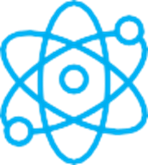 F I Z I K A
8-sinf
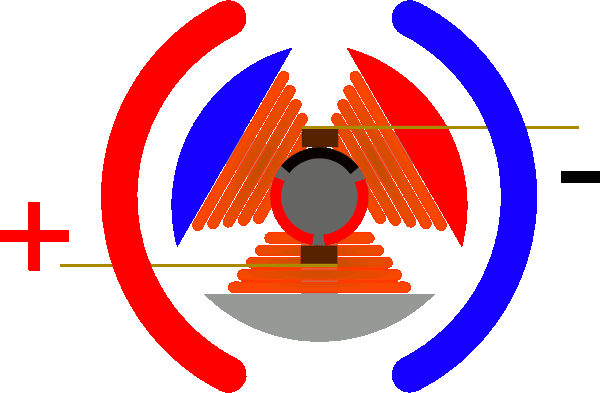 Mustahkamlash
Turli maishiy texnik asboblari fen, drel, charx, magnitafon, ventilator, muzlatgich, tikuv va kir yuvish mashinalariga elektr dvigatellar o‘rnatilgan bo‘ladi.
O‘zgarmas tok elektr dvigatelida qaysi turdagi energiya qanday turdagi energiyaga aylanadi?
1
Elektr dvigatelning afzalliklari nimadan iborat?
Elektr energiyasi mexanik energiyaga aylanadi.
2
Elektr dvigatelning qo‘llanilishi haqida nimalarni bilasiz?
Ixcham, foydalanishga qulay, havoni ifloslantirmaydi, moddiy mahsulot talab qilmaydi, FIK yuqori.
3
FIZIKA
MAVZU: MASALALAR YECHISH (1)
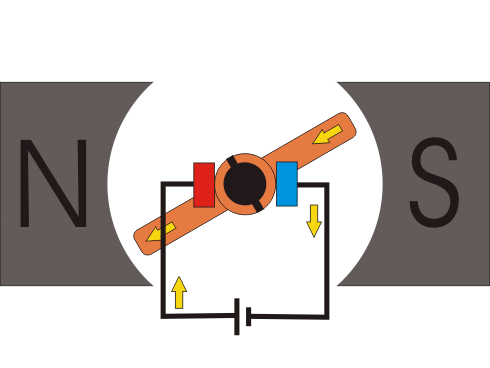 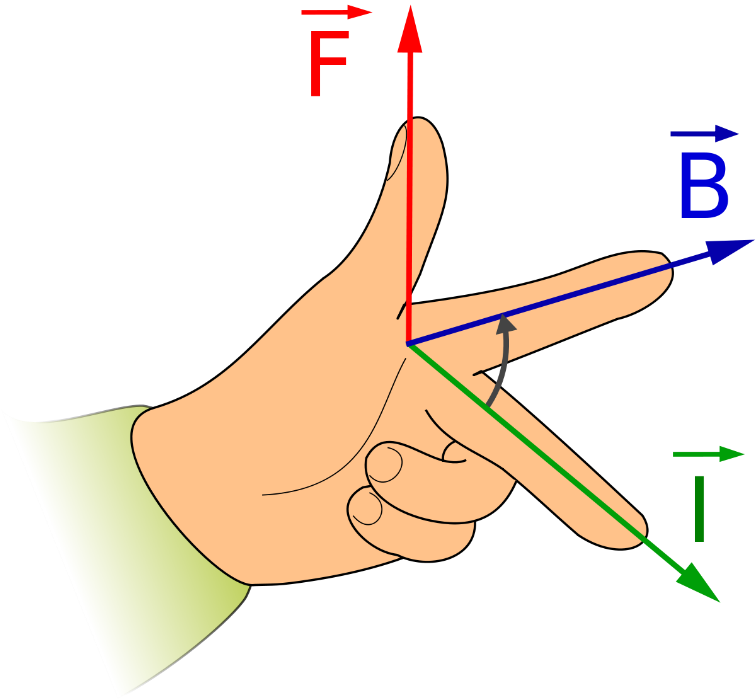 Masala yechish (1)
Yechish (1)
Yechilishi:
Formulasi:
Masala yechish (2)
Yechish (2)
Formulasi:
Yechilishi:
Javob:
Masala yechish (27-mashq)
1-masala
Yechish
27-mashq (1)
Yechilishi:
Formulasi:
Masala yechish (27-mashq)
2-masala
Yechish
27-mashq (2)
Formulasi:
Yechilishi:
Mustaqil bajarish uchun topshiriqlar:
1
2